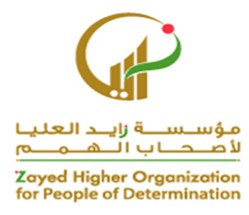 يركب بازل  لأجزاء الجسم مكون من 6 قطع
«أجزاء الجسم»
إعداد: موزة سعيد مبارك عايد الكتبي
الله خالق كل شيء
https://youtu.be/Jkz6obmXiOc
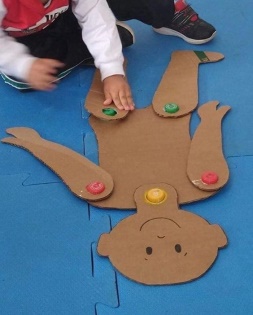 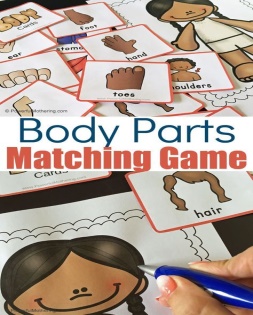 23 August 2020
2
تمرينات عائشة
https://youtu.be/cq7IEufeS50
23 August 2020
3
https://youtu.be/X7QyFly47Sg
https://youtu.be/yxuF6VTzkzs
فيديو تعليمي لأجزاء الجسم
4
https://youtu.be/vi_cyyk3Dog
https://youtu.be/pjIuZx28ZDA
أناشيد لأجزاء الجسم
5
نشاط تطابق أجزاء الجسم
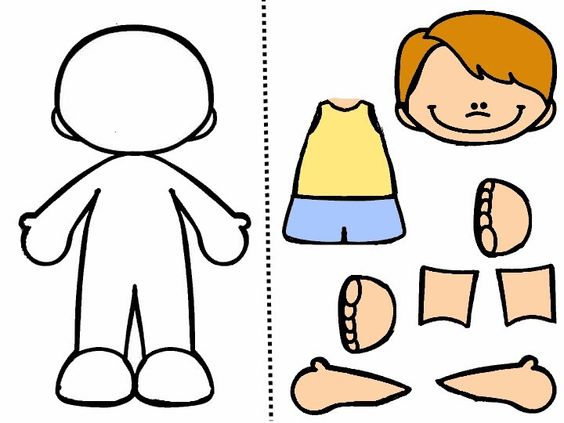 6
تركيب بازل 4 قطع
ملاحظة: يعتبر هذا النشاط هدف صغير يخدم الهدف من هذه الحصة. حيث من الممكن البدء ب4 قطع قبل الانتقال إلى 6 قطع.
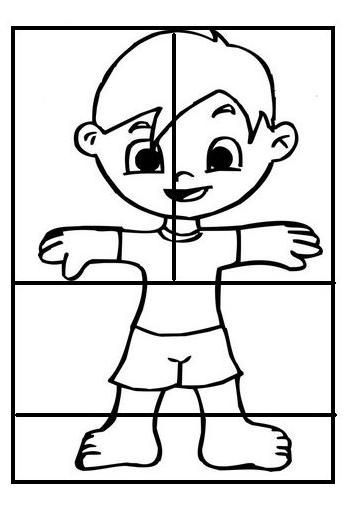 7
قص ثم ركّب ثم لوّن
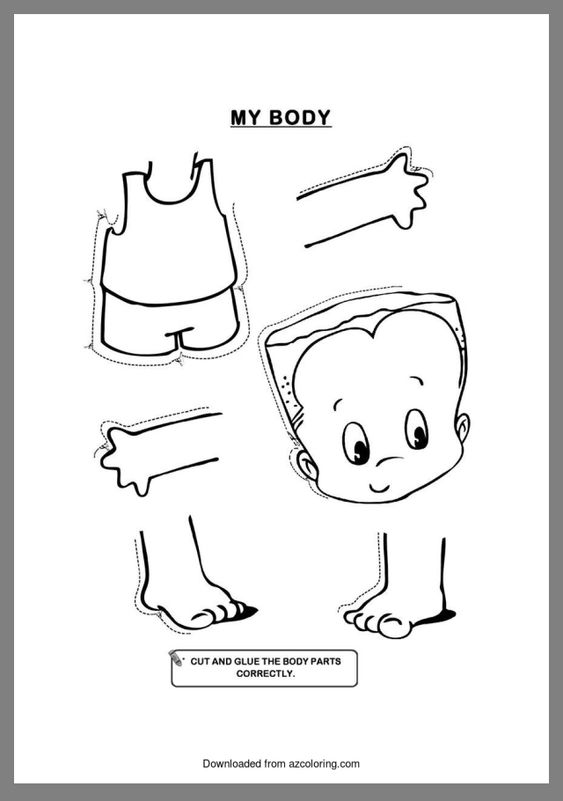 8
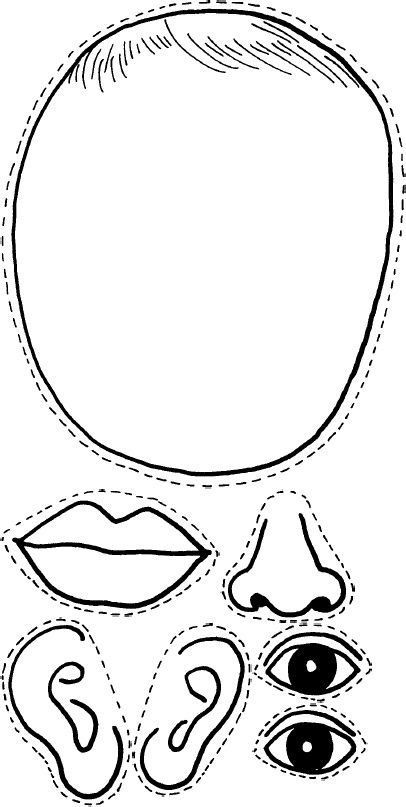 التعرف على أجزاء الوجه
خلال هذا النشاط من الأفضل سؤال الطالب «ماذا لو لم توجد مثلا عين للإنسان؟» وهكذا السؤال على كل الحواس ، بحيث تمنح الطالب فرصة التأمل و التفكر في خلق الله، و تأكيد أهمية الحمد و الشكر لله.
9
طابق الوجه المناسب
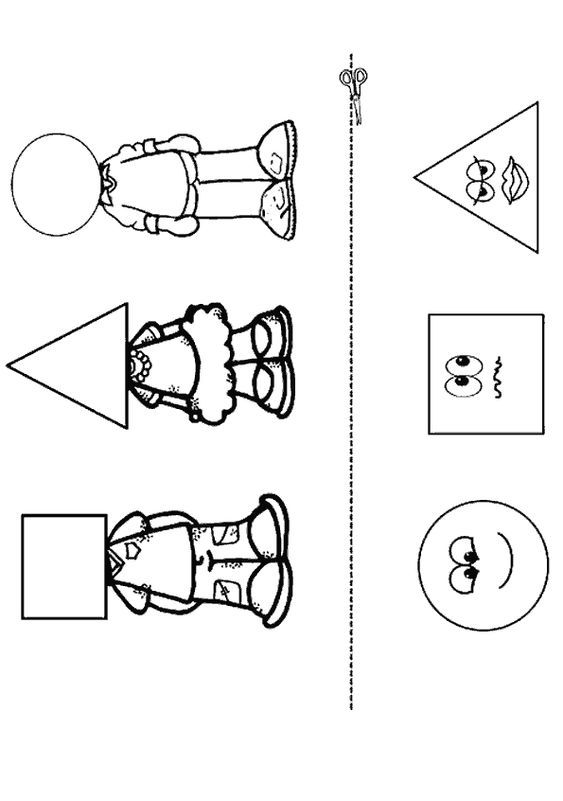 الهدف من هذا النشاط: توظيف مفردة «الوجه» أو « الرأس» لدى الطالب، وتسمية المشاعر الظاهرة على ملامح الوجه كـ «الغضب» «الفرح» «الخوف».
10
التعرف على الحواس الخمس
يتعرف على فائدة أجزاء من جسمه ثم يوصّل بما يتناسب مع العضو المناسب.
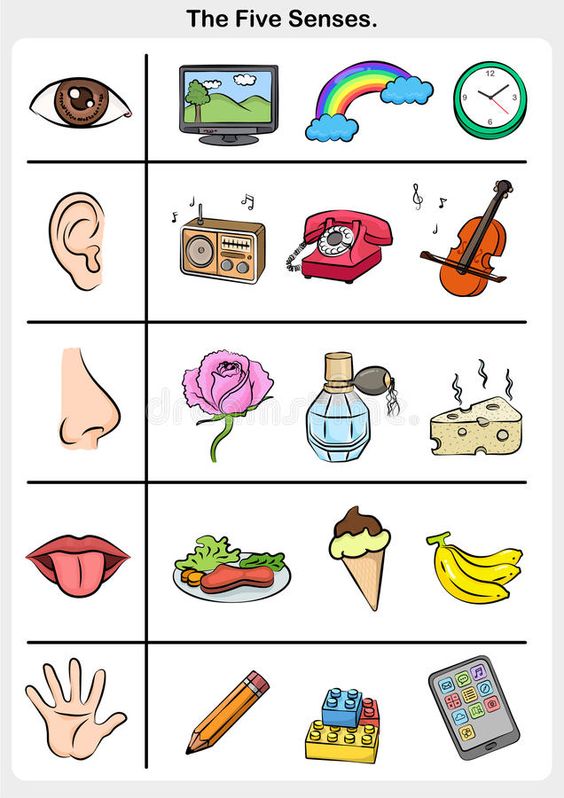 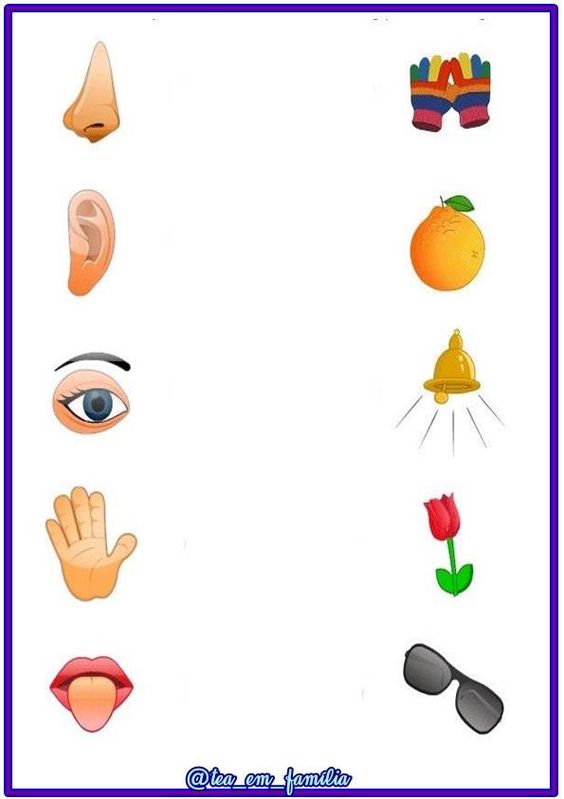 11
اكمل الشكل الناقص
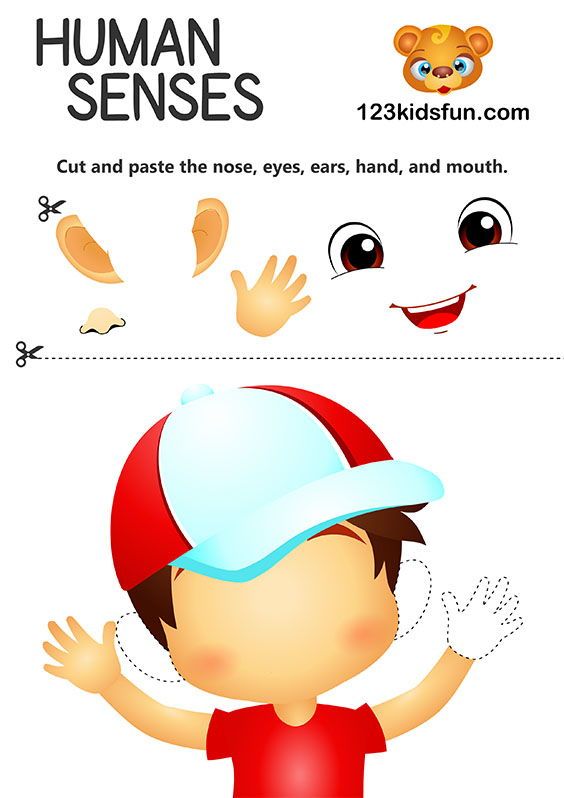 12